Кто быстрее?

1.Что  такое  фонетика?
2.Сколько  падежей  в  русском  языке?
3.Назовите  главные  члены  предложения?
4.Назовите  второстепенные  члены  предложения?
5.Сколько времени  имеет  глагол?
Синонимы. 
Синонимические ряды.
ЛЕКСИКА
словарный состав языка
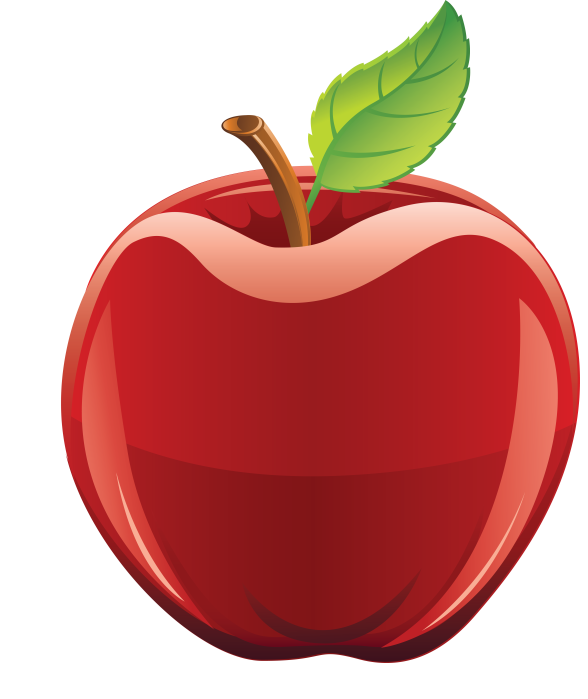 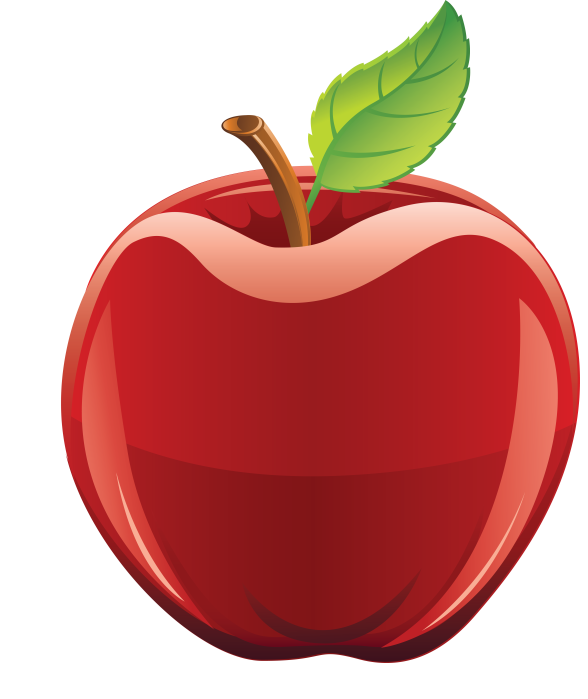 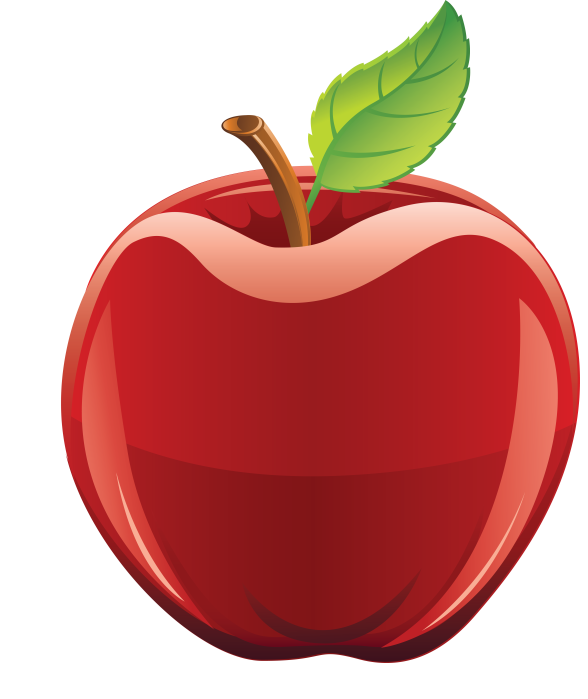 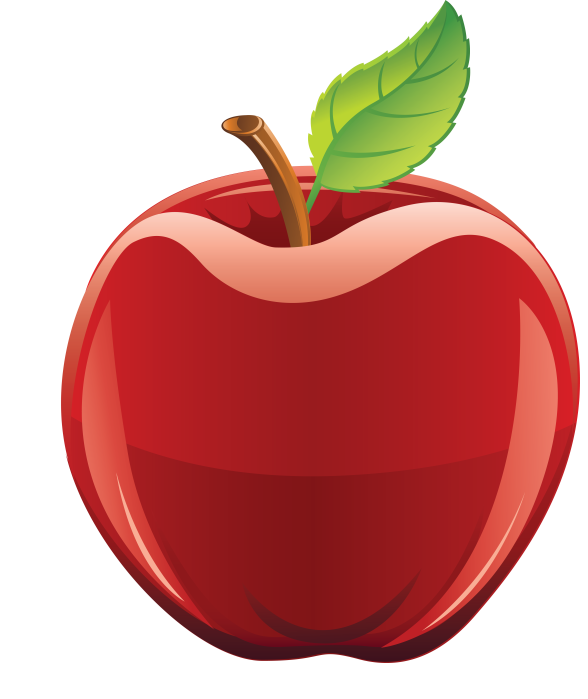 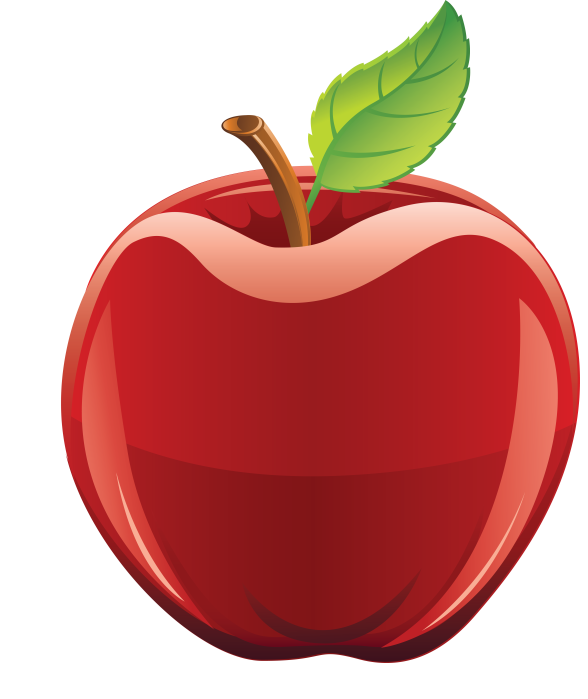 Неологизмы
Робот, интернет
Профес
Сиональные
Врач-хирург
Заимство
Ванные
Тетрадь-из 
Греции
Диалектные
Дивно - много
Устаревшие
Витязь - храбрый воин, богатырь
РАЗНООБРАЗИЕ ЛЕКСИКИ
ОМОНИМЫ
СИНОНИМЫ
АНТОНИМЫ
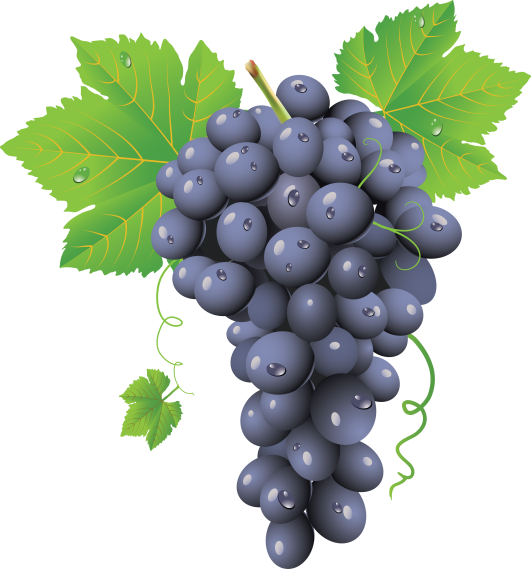 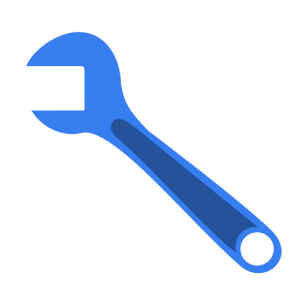 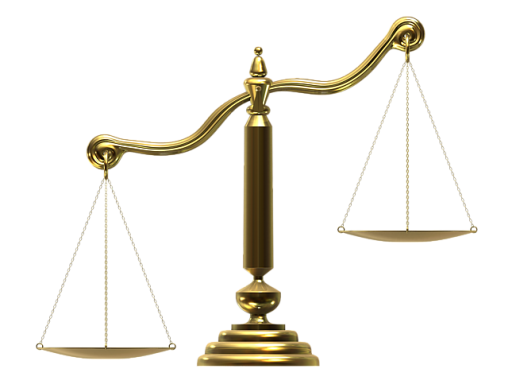 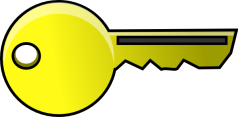 обворожительный
восхитительный
прекрасный
чудесный
верх
низ
/БРАК
супружество/
/БРАК 
- ипорченная деталь/
(дружно)
/красивый/
/прекрасный/
черный
белый
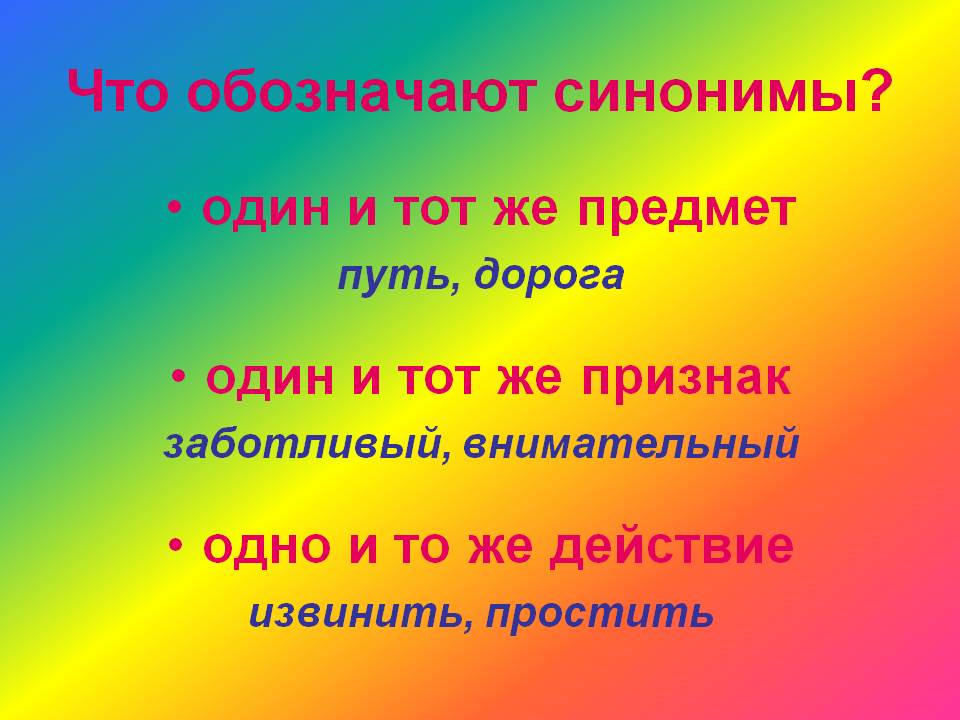 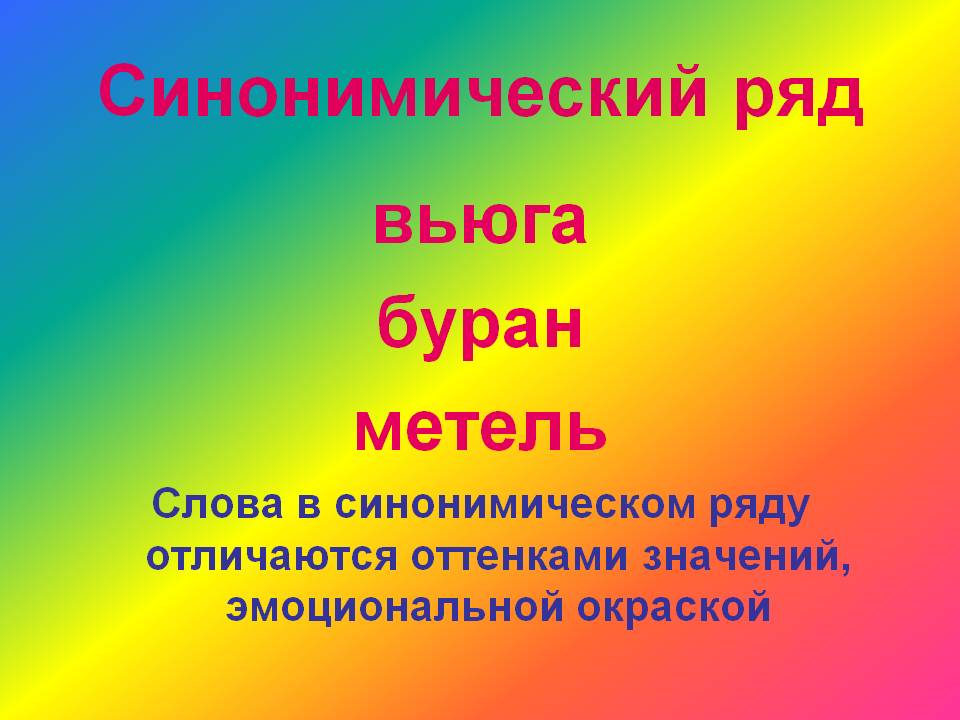 Собака
Печаль
Дорога
Неправда
Армия
Огонь
Метель
Автомобиль
Путь
Пес
Ложь
Войско
Грусть
Пламя
Машина
Буран
Крутой, выносливый, крупный, огромный, обитать, запрещать, беречь, огонь, прохлада, свежесть.

Отвесный, сильный, сохранять, жить, разрешать, пламя, свежесть огромный.

Отвесный,  
Сильный
Огромный 
Жить 
Разрешать
Сохранять 
Пламя,
Свежесть
Подберите синонимические ряды.
Смелый, весёлый, дом, хорошо.

(храбрый, сильный,  дом, весёлый, землянка,  жизнерадостный, изба, хорошо, прекрасно, забавный, отлично, смелый)
смелый-храбрый-сильный,
весёлый-забавный-жизнерадостный
дом-изба-землянка,
хорошо-отлично-прекрасно.